Problem solving via search
David Kauchak
CS51A – Fall 2019
What order would this variant visit the states?
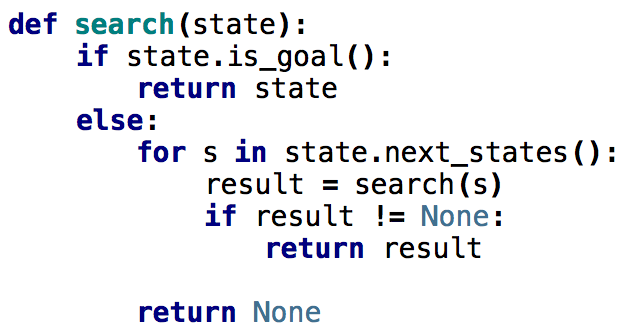 1
2
3
4
5
6
7
8
1, 2, 5
9
What order would this variant visit the states?
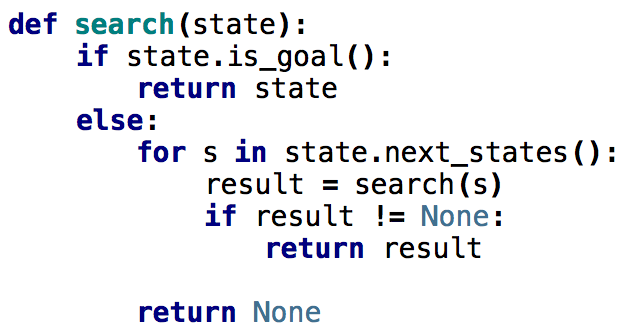 1
2
3
4
5
6
7
8
1, 2, 5, 3, 6, 9, 7, 8
9
What search algorithm is this?
What order would this variant visit the states?
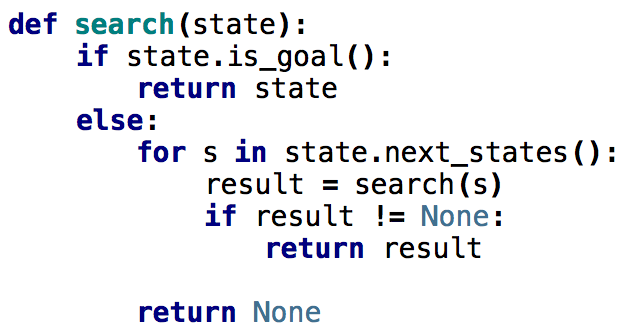 1
2
3
4
5
6
7
8
1, 2, 5, 3, 6, 9, 7, 8
9
DFS!
Where’s the stack?
One last DFS variant
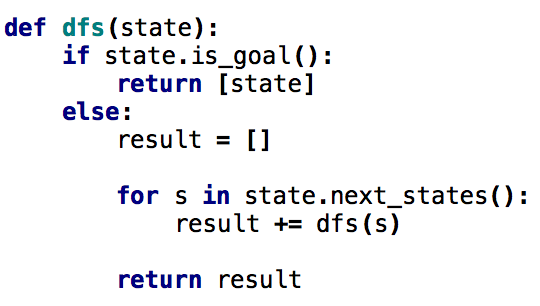 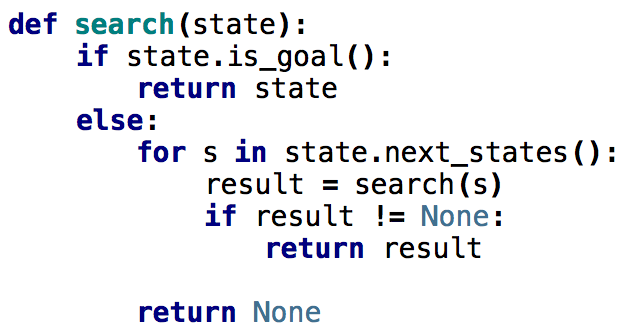 How is this different?
One last DFS variant
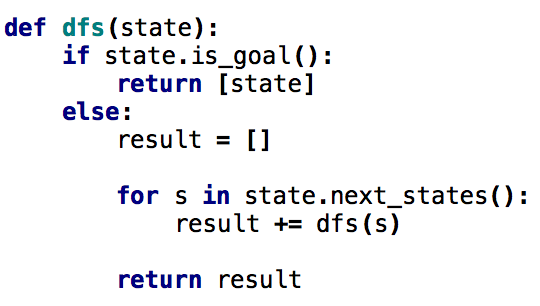 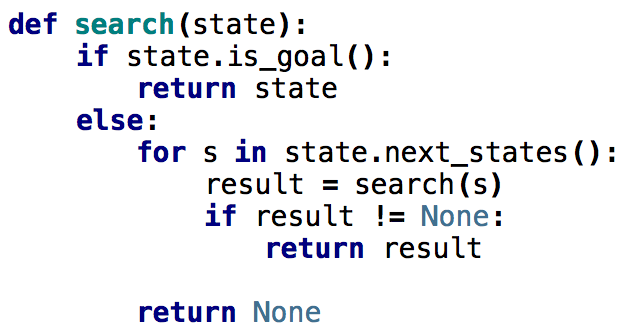 Returns ALL solutions found, not just one
N-queens problem
Place N queens on an N by N chess board such that none of the N queens are attacking any other queen.
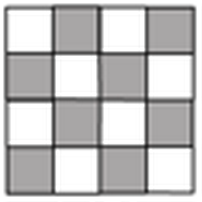 Solution(s)?
N-queens problem
Place N queens on an N by N chess board such that none of the N queens are attacking any other queen.
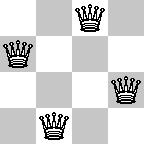 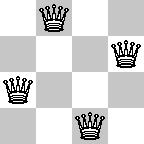 N-queens problem
Place N queens on an N by N chess board such that none of the N queens are attacking any other queen.
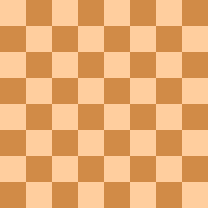 Solution(s)?
N-queens problem
Place N queens on an N by N chess board such that none of the N queens are attacking any other queen.
How do we solve this with search:

What is a state?

What is the start state?

What is the goal?

How do we transition from one state to the next?
Search algorithm
add the start state to to_visit

Repeat
take a state off the to_visit list
if it’s the goal state
we’re done!
if it’s not the goal state
Add all of the next states to the to_visit list
Is this a goal state?
What states can I get to from the current state?
Any problem that we can define these three things can be plugged into the search algorithm!
N queens problem
http://en.wikipedia.org/wiki/Eight_queens_puzzle